Pharmacy Diversion Awareness Conference
hosted by the
 Drug Enforcement Administration
Designed for Pharmacists, Pharmacy Technicians, and Loss Prevention Personnel



October 2, 2016
Location:
Holiday Inn Fargo
3803 13th Avenue South
Fargo, North Dakota  58103
Time:Check-in:  7:00am – 8:00am
Conference:  8:30am – 5:00pm
Complete conference information and registration is 
available at www.DEAdiversion.usdoj.gov
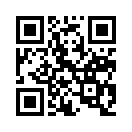 Continuing Education Credits Available for Pharmacists and Pharmacy Technicians